Fantastic Beasts
RENAISSANCE EDITION
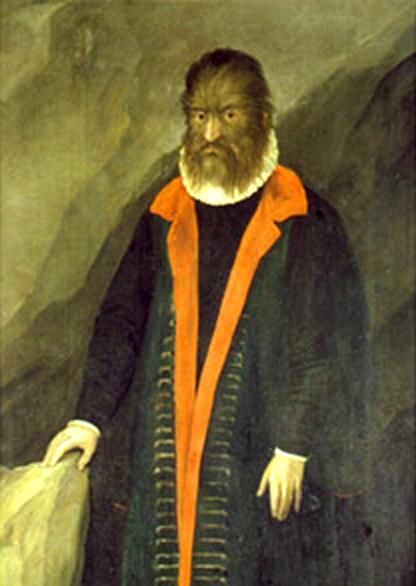 http://shipseducation.net/CredibilityGame1
© 2020  Douglas Allchin
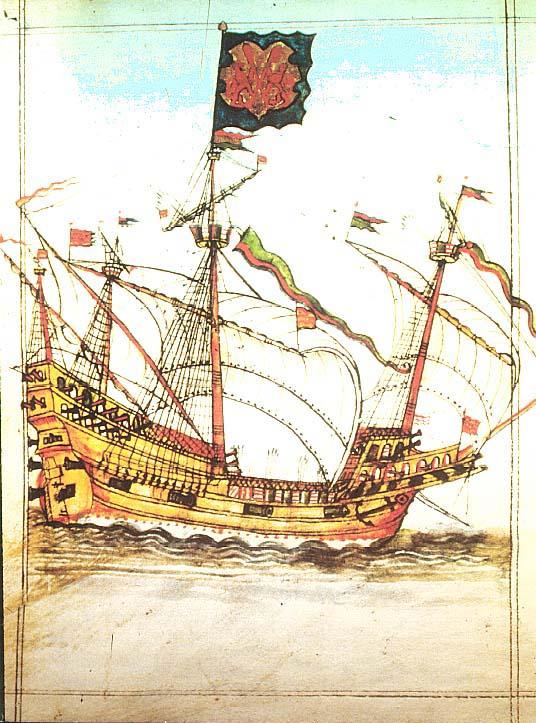 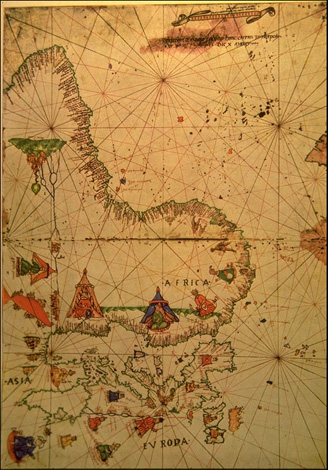 Voyaging from Europe, 1500-16000s
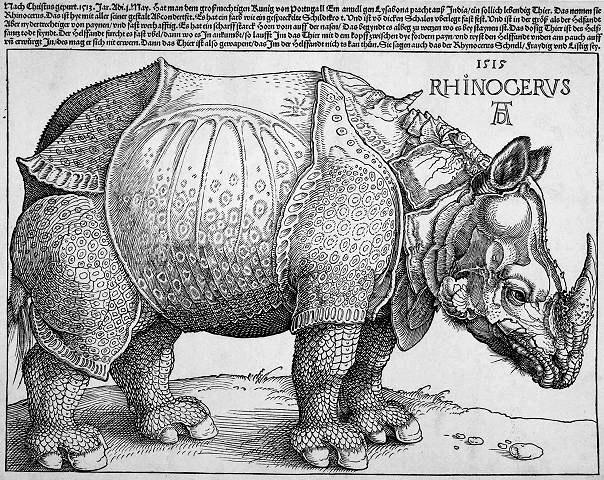 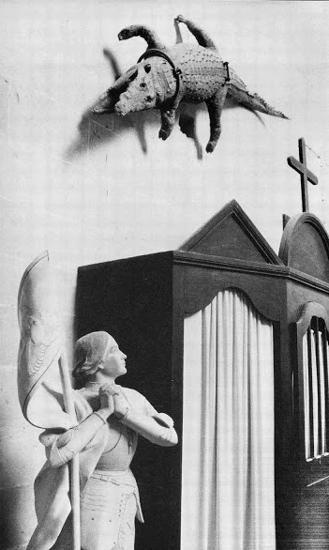 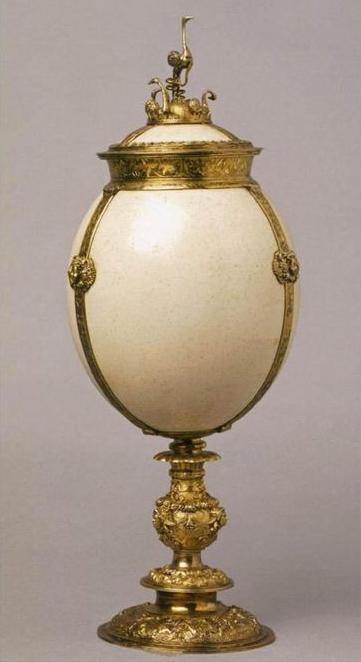 strange new creatures and wonders
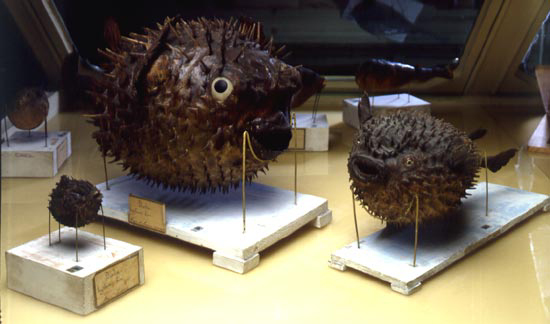 a porcupine fish? (!)
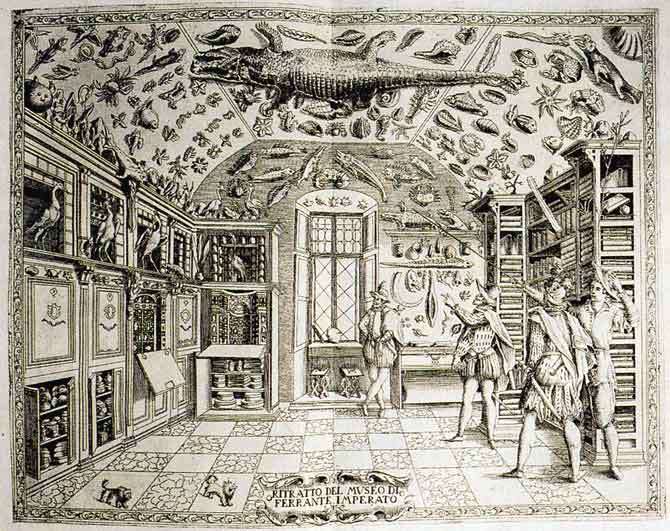 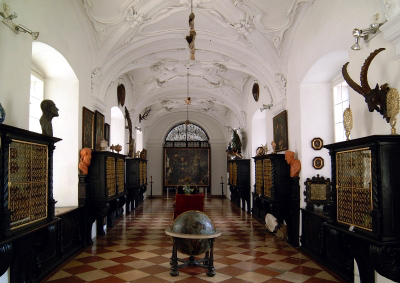 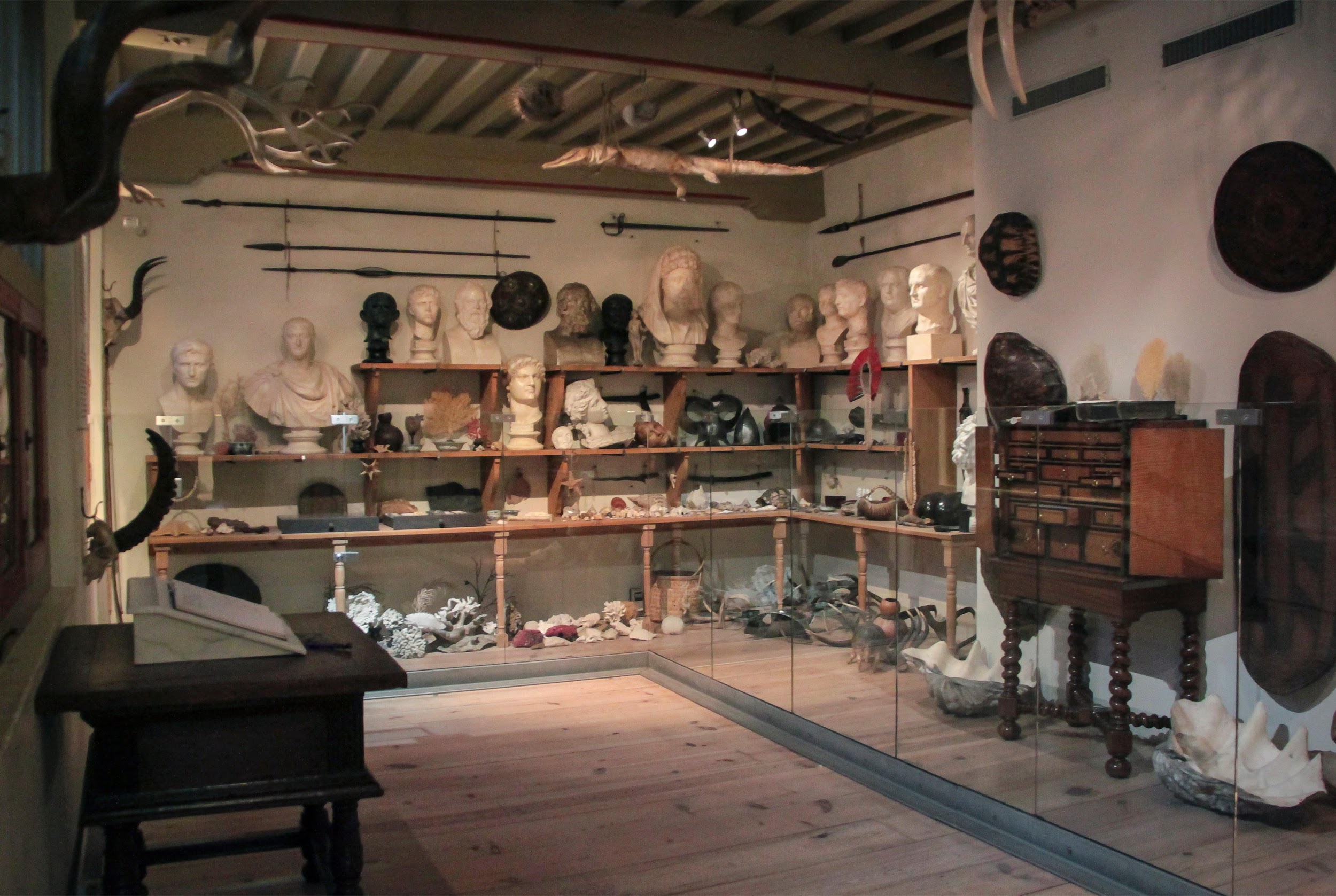 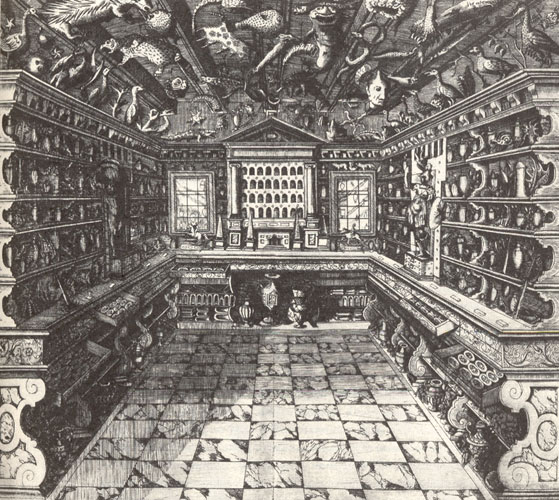 curiosity cabinets
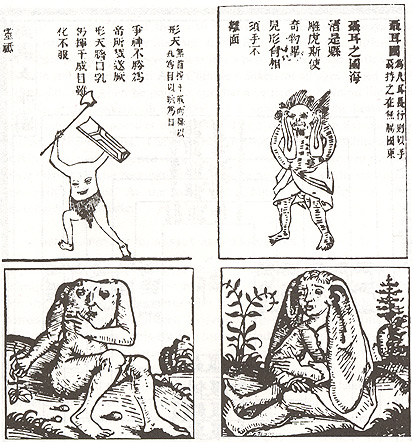 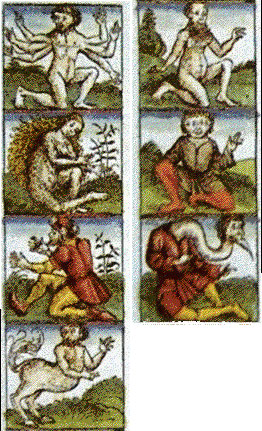 What to believe?
What is credible?
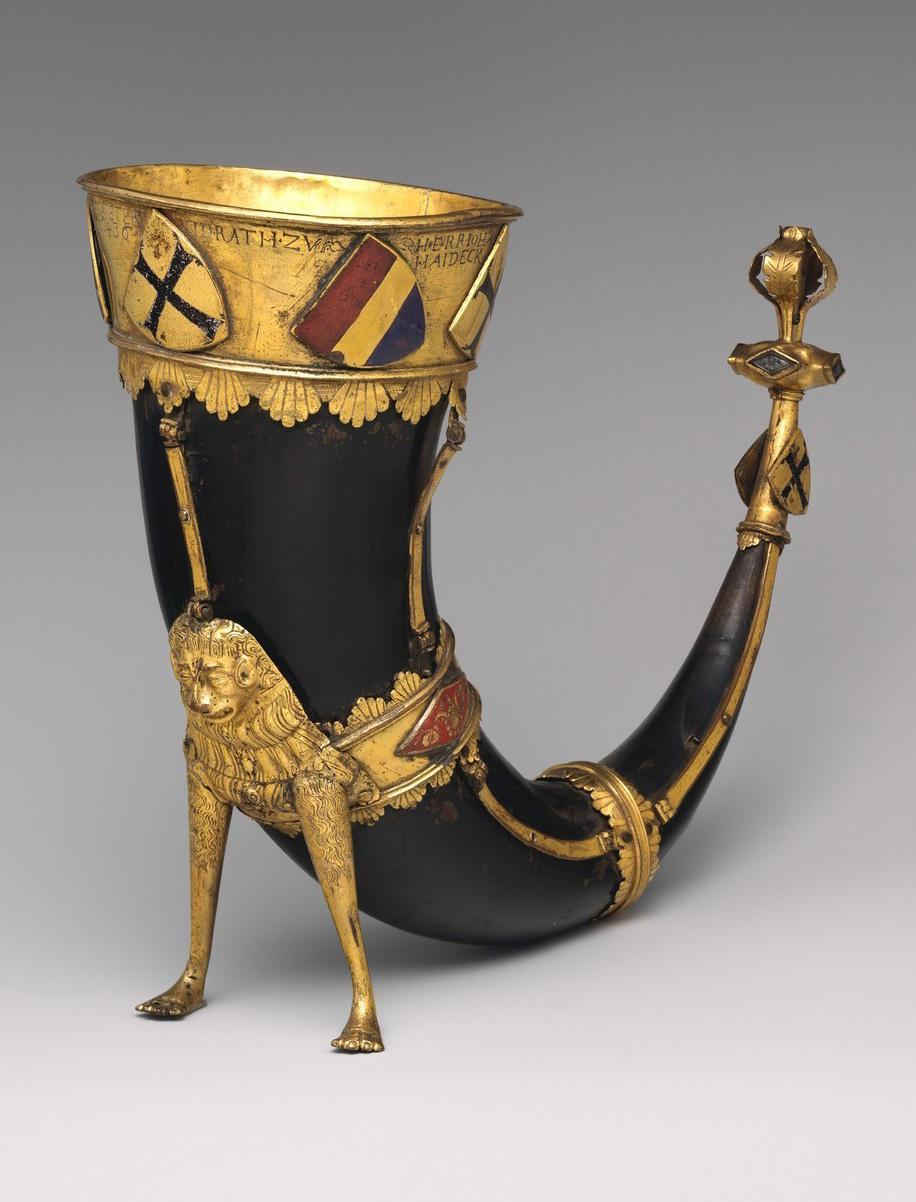 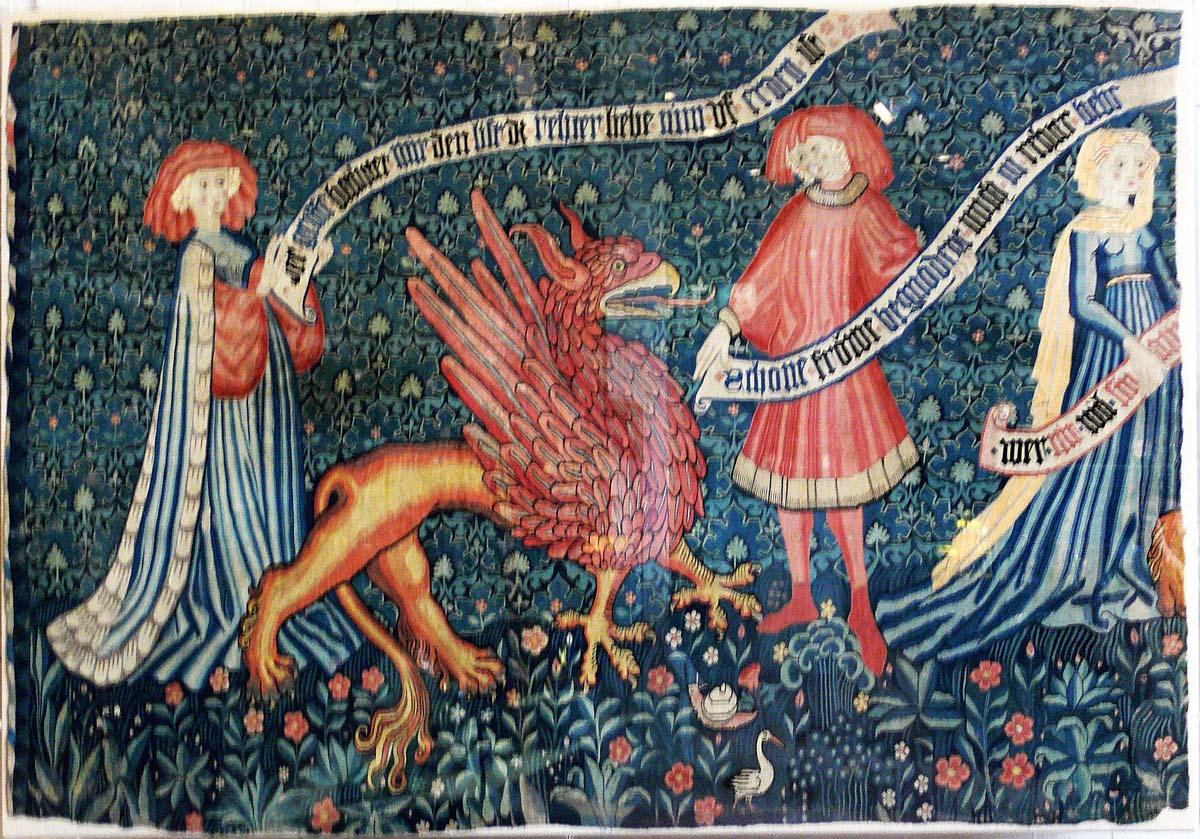 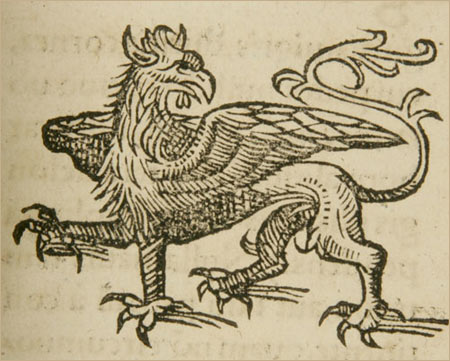 Griffins are
mythological?…
but a real claw?
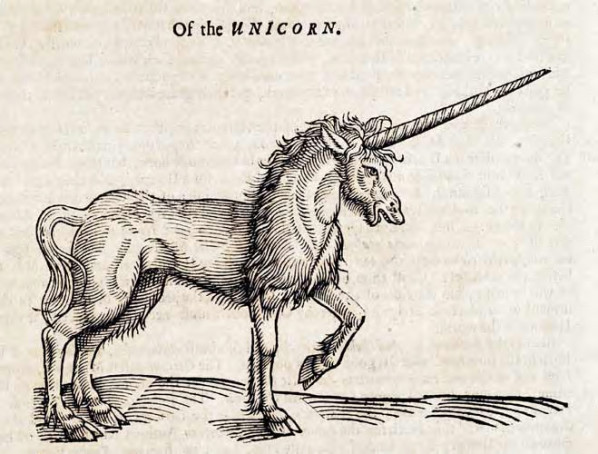 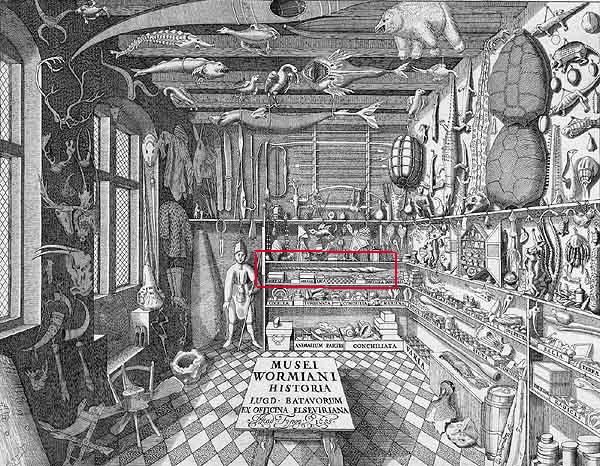 Unicorns are
fantasy, but
the horn real?
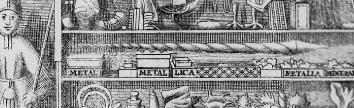 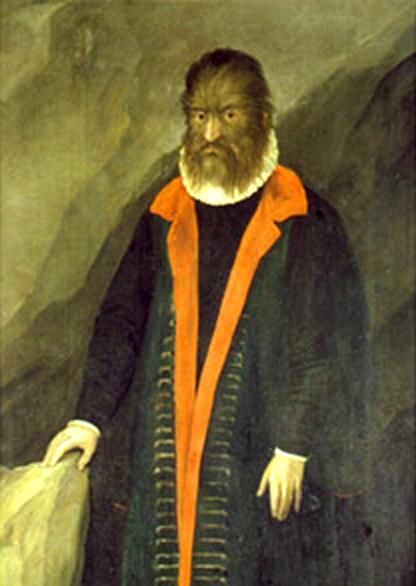 A werewolf man?
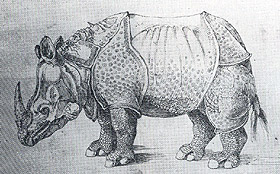 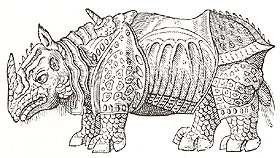 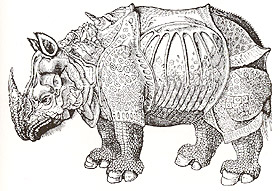 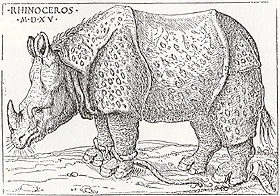 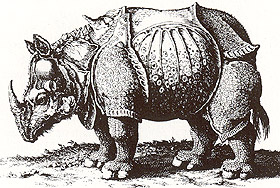 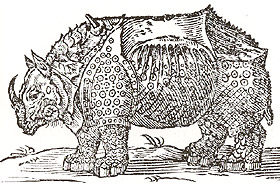 Original, or bad copy? What is credible?
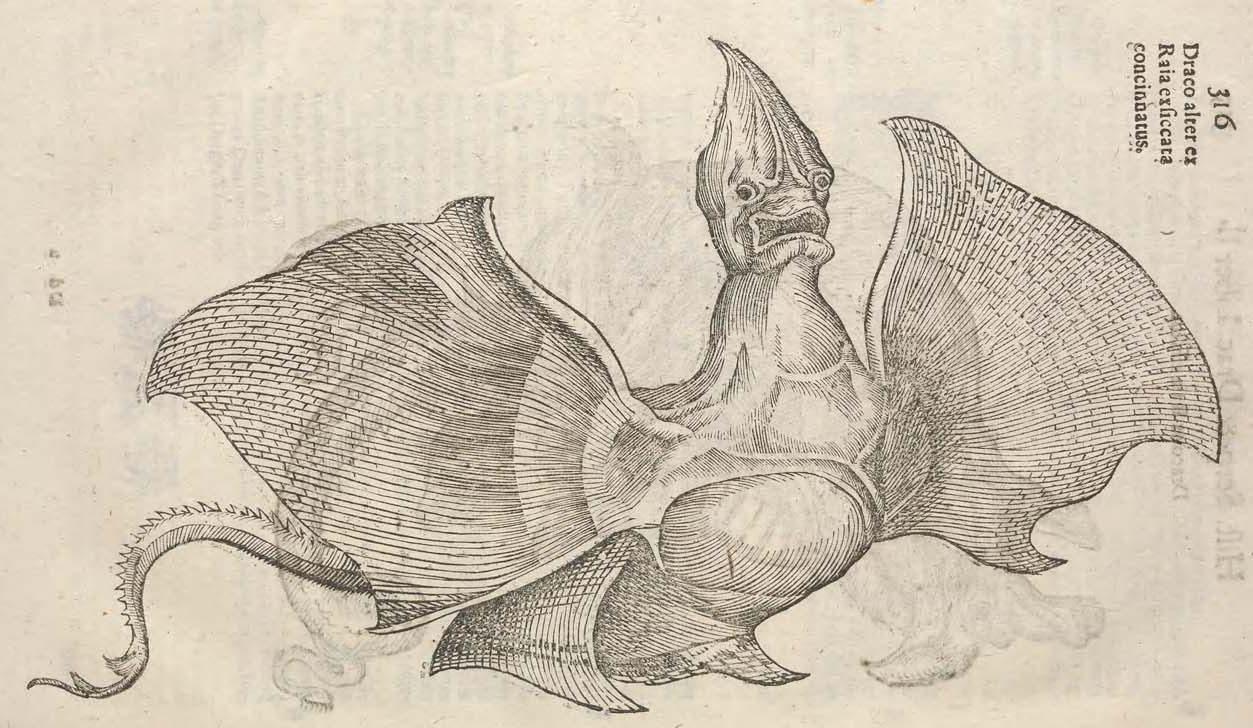 A "sea dragon"?
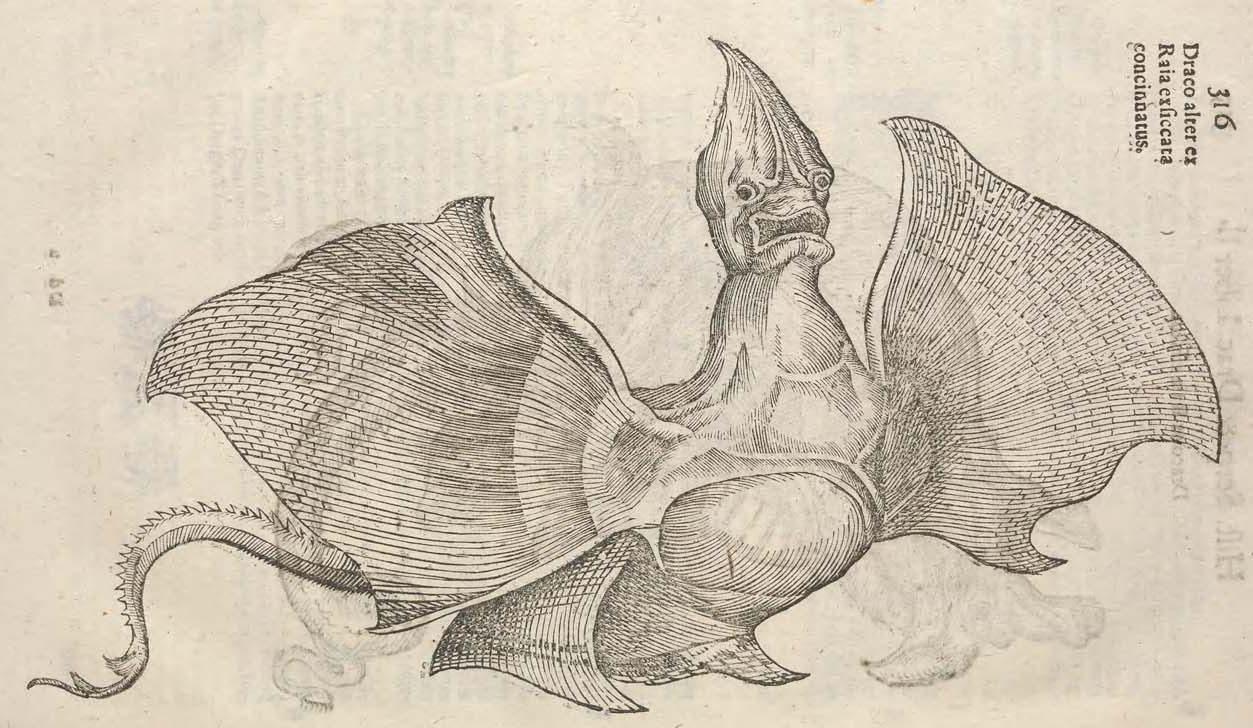 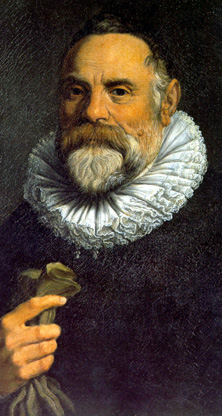 …exposed as a fake by Ulisse Aldrovandi –made from a manta ray
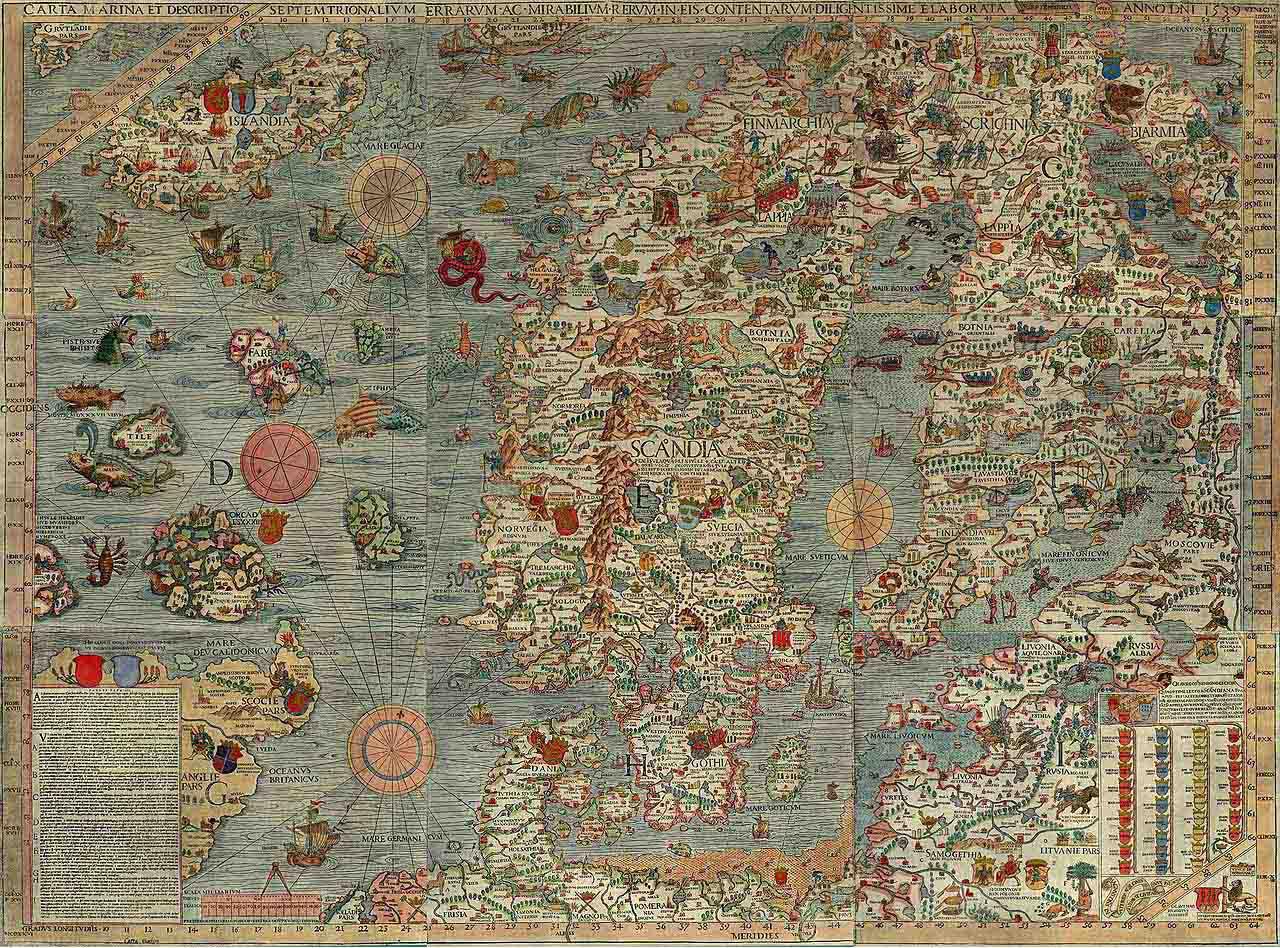 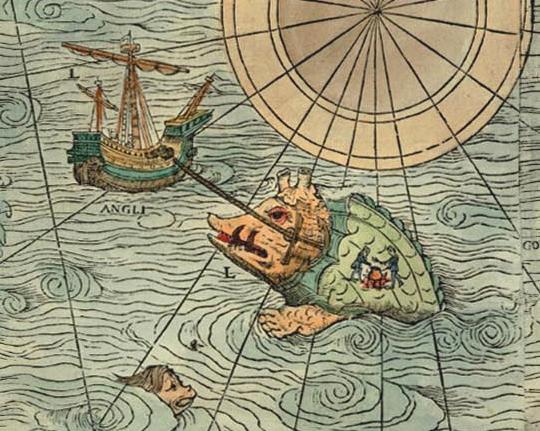 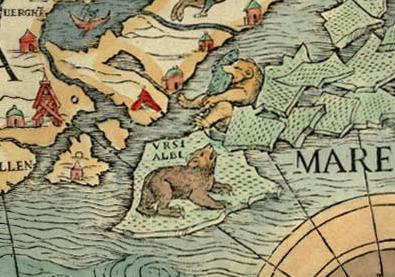 Ursi albi?
A white bear?
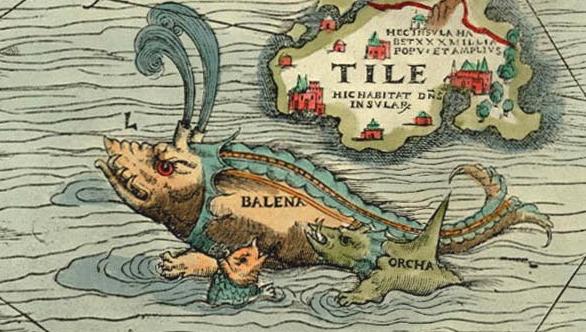 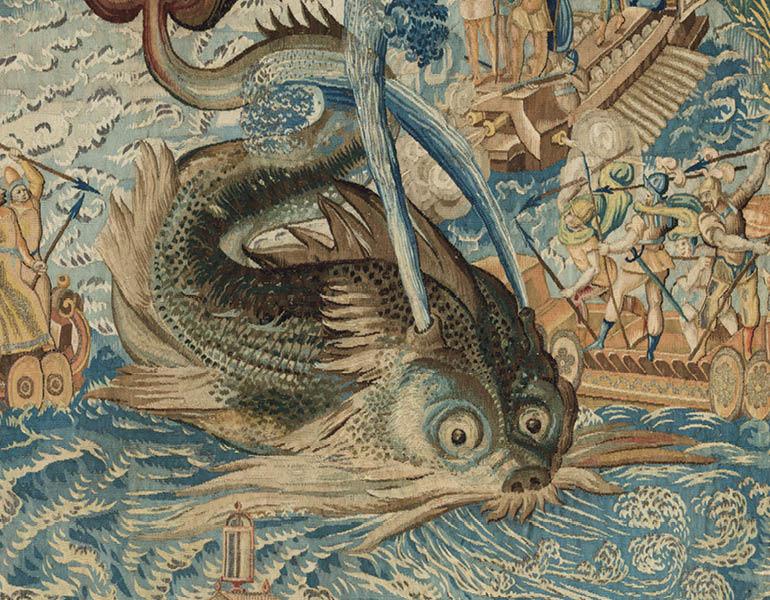 A giant fish that spouts water?
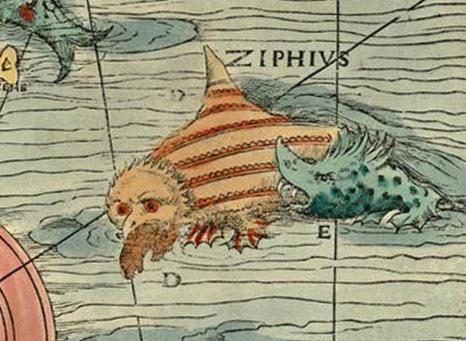 Ziphius?
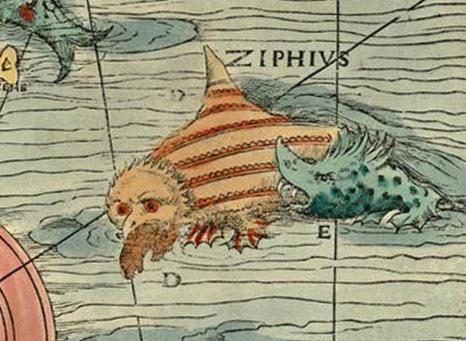 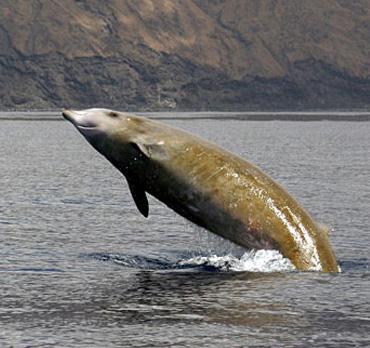 Ziphius
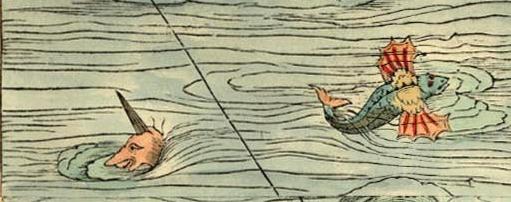 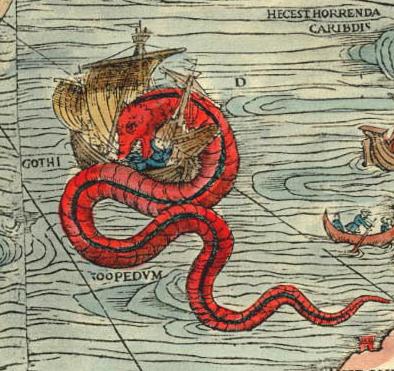 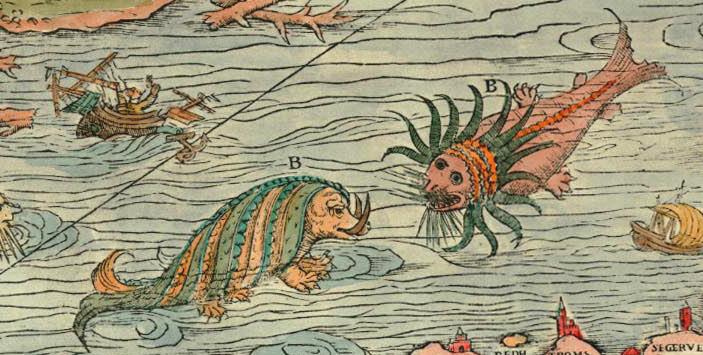 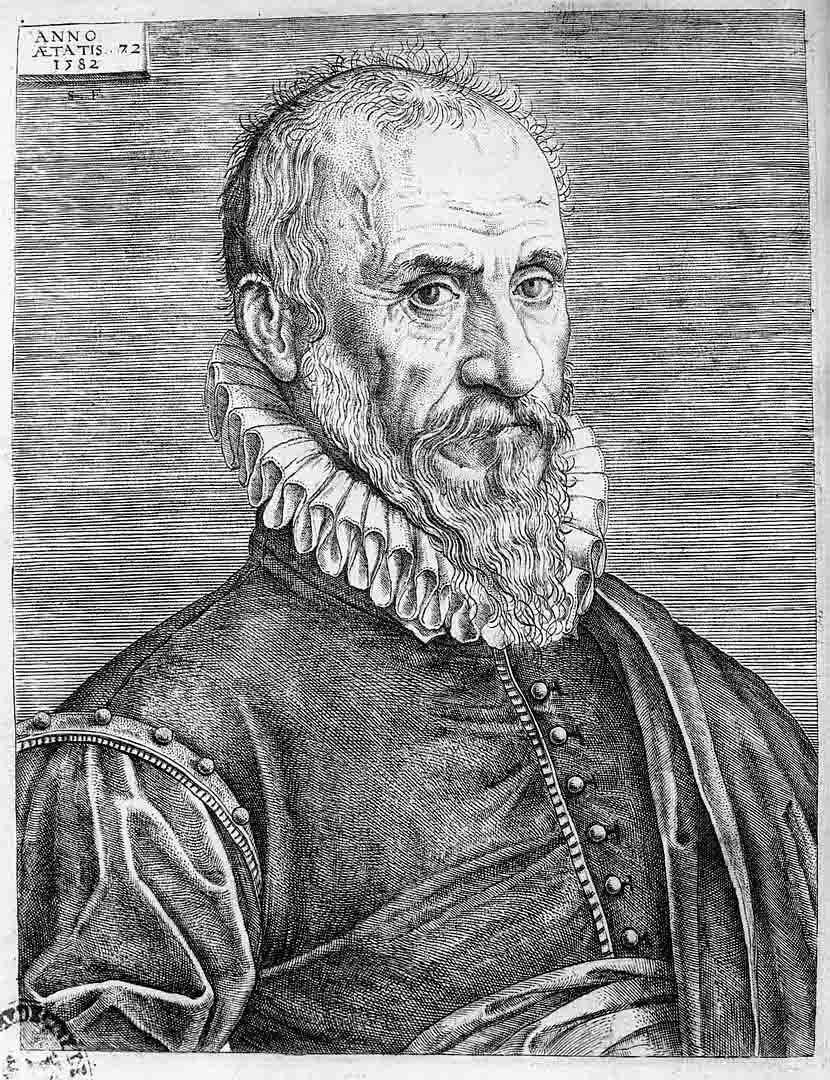 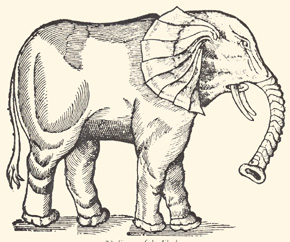 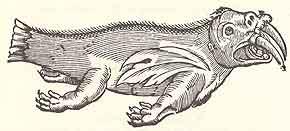 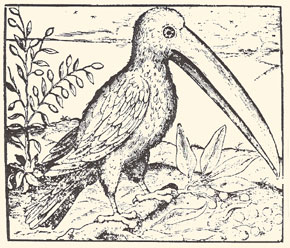 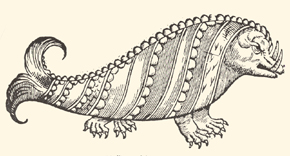 Amboise Paré
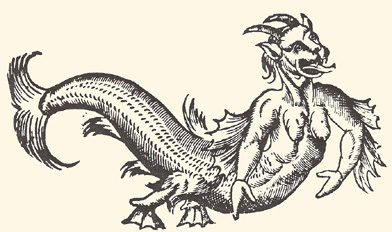 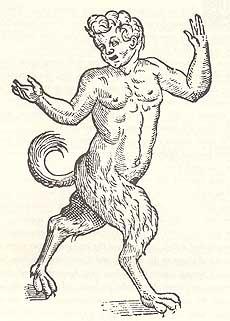 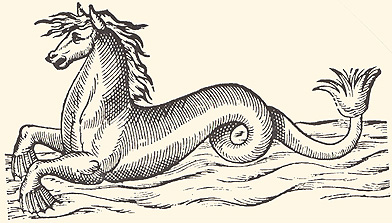 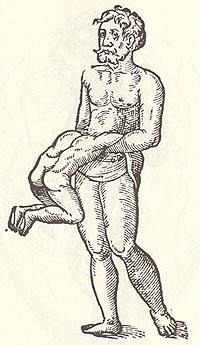 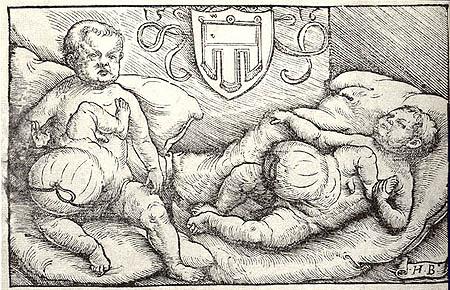 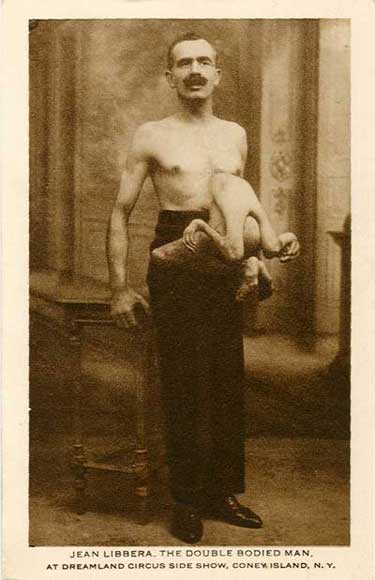 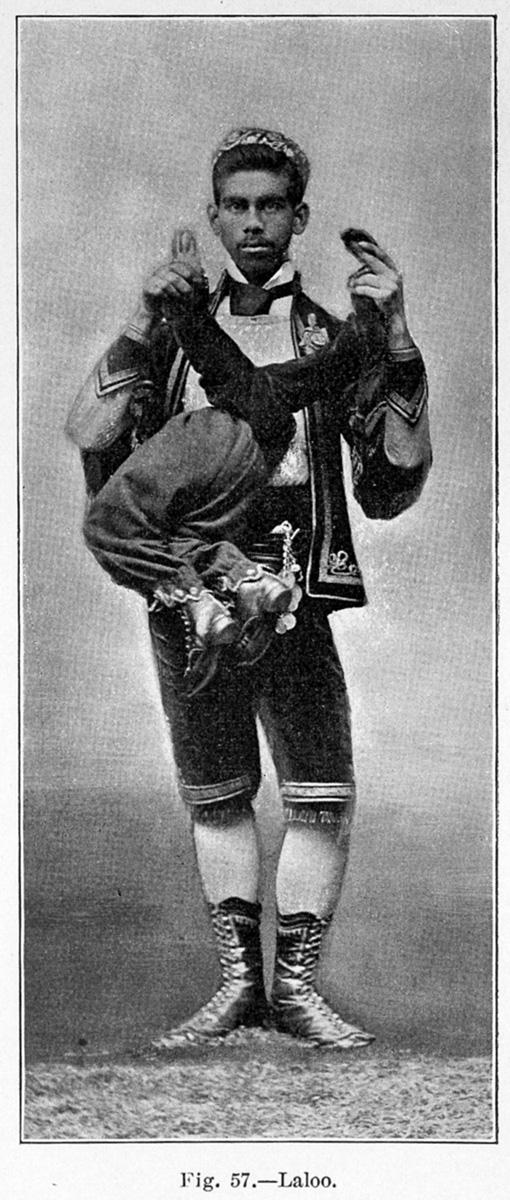 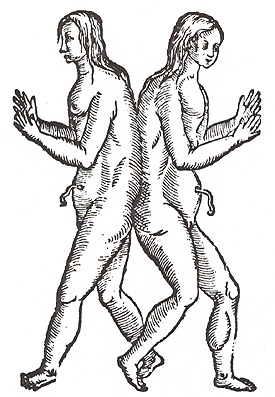 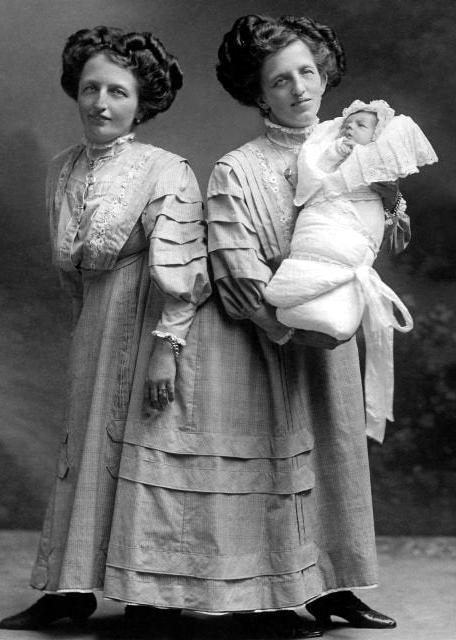 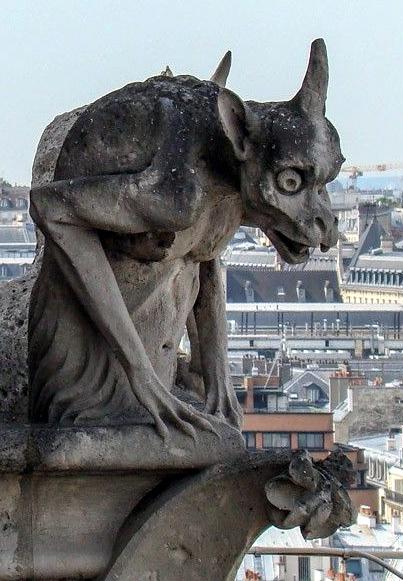 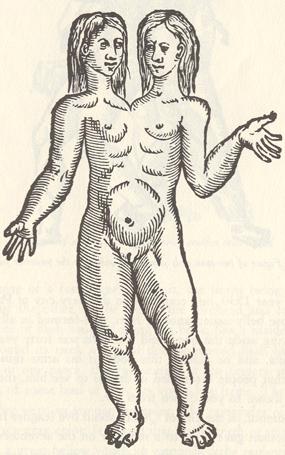 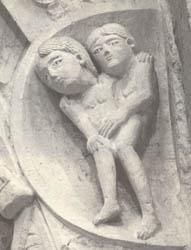 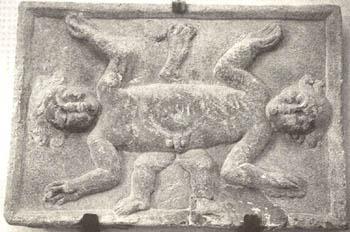 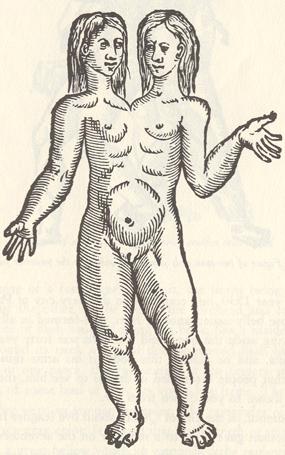 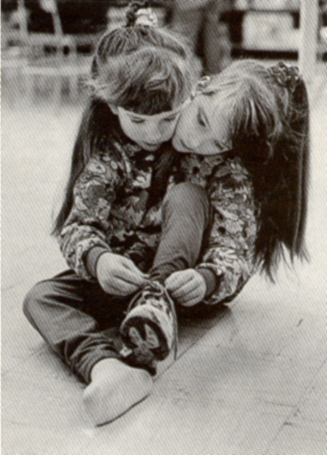 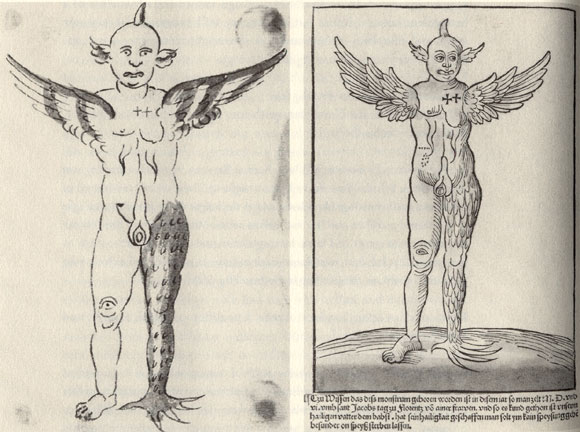 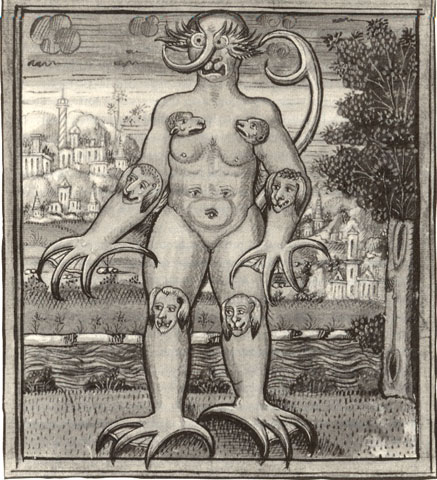 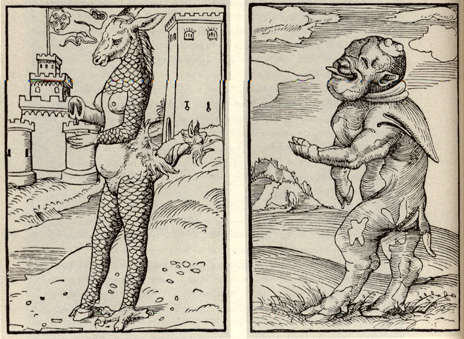 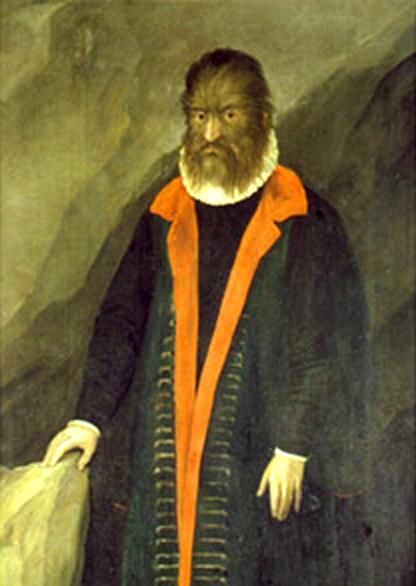 Petrus Gonsalvus
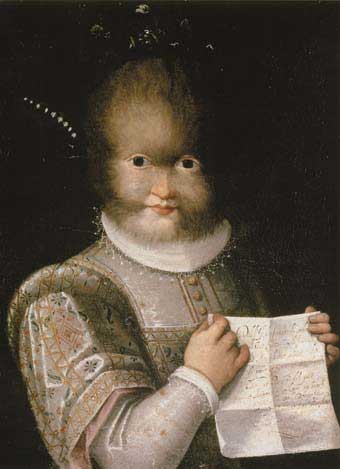 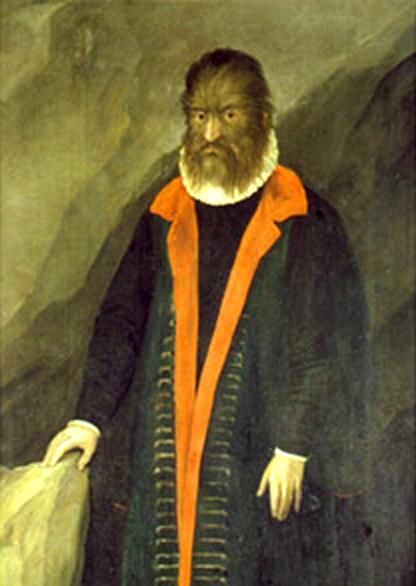 his daughter, Antoinetta,
and son Arrigo
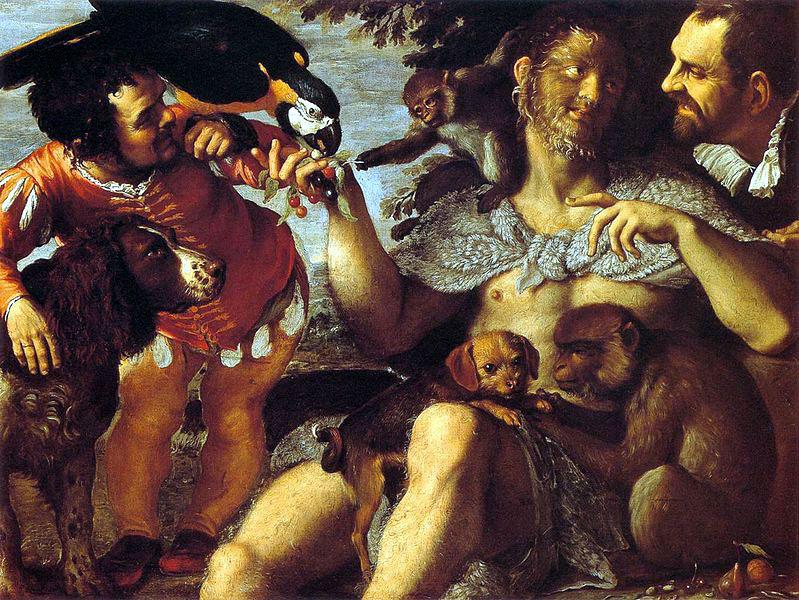 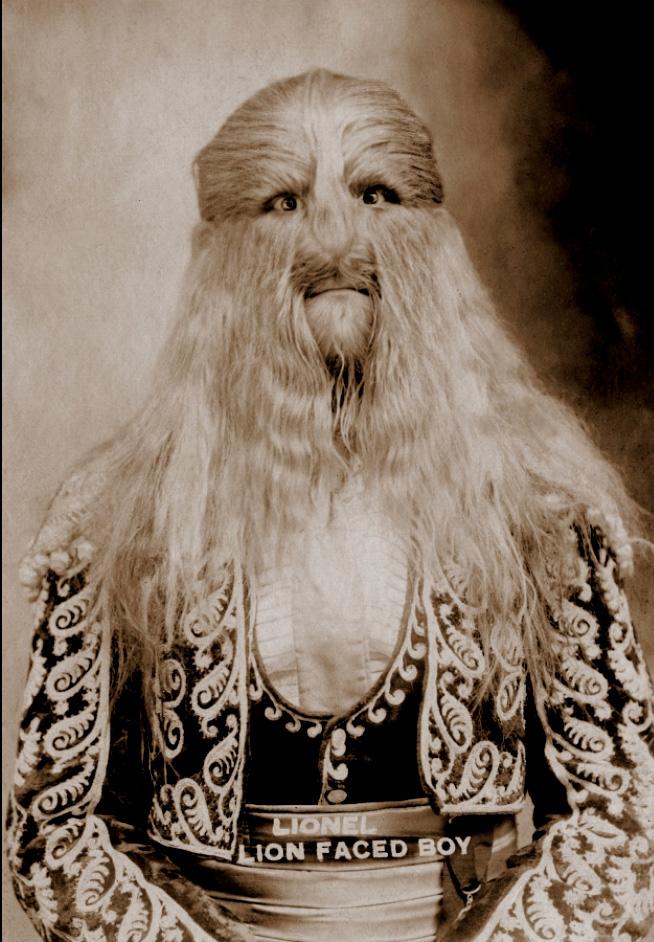 Stefan Bibrowski 
(1907)
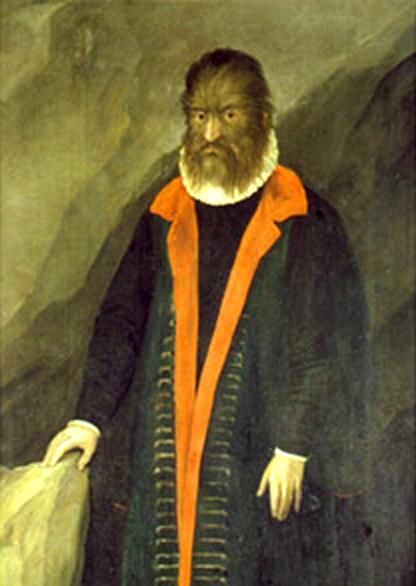 Based on the fantastic beasts of the Renaissance, identify several factors that are relevant to the credibility of (and belief in) scientific claims.

What lessons are there for media literacy today?
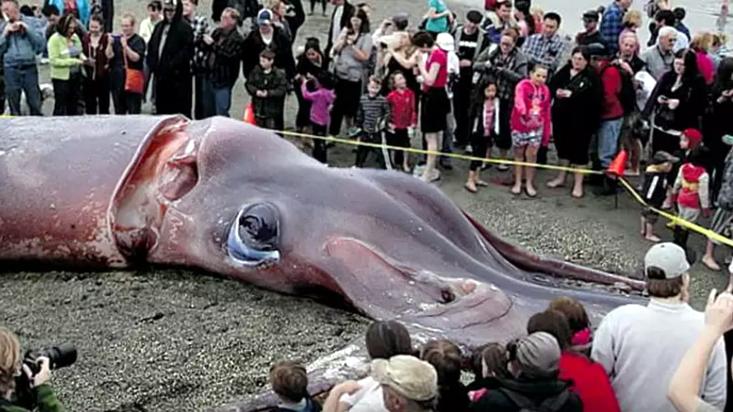